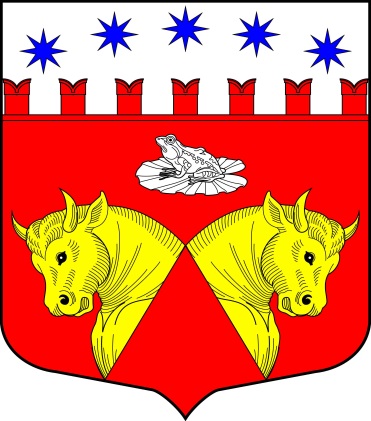 ВНУТРИГОРОДСКОЕ МУНИЦИПАЛЬНОЕ    
ОБРАЗОВАНИЕ ГОРОДА ФЕДЕРАЛЬНОГО ЗНАЧЕНИЯ САНКТ-ПЕТЕРБУРГА МУНИЦИПАЛЬНЫЙ ОКРУГ ЗВЕЗДНОЕ
БЮДЖЕТ ДЛЯ ГРАЖДАНВНУТРИГОРОДСКОГО МУНИЦИПАЛЬНОГО ОБРАЗОВАНИЯ ГОРОДА ФЕДЕРАЛЬНОГО ЗНАЧЕНИЯ САНКТ-ПЕТЕРБУРГА МУНИЦИПАЛЬНЫЙ ОКРУГ ЗВЕЗДНОЕ на 2025 год
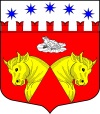 ВНУТРИГОРОДСКОЕ МУНИЦИПАЛЬНОЕ 
ОБРАЗОВАНИЕ ЗВЕЗДНОЕ
Что такое бюджет?
Бюджет – форма образования и расходования денежных средств, предназначенных для финансового обеспечения задач и функций местного самоуправления. 
Бюджет МО Звездное (далее – МО Звездное) представляет собой главный финансовый документ, утверждаемый Решением Муниципального Совета МО Звездное.
Формирование бюджета МО Звездное на 2025 год осуществлялось в соответствии с вопросами местного значения, определенными законом Санкт-Петербурга «Об организации местного самоуправления в Санкт-Петербурге», задачами, поставленными в послании Президента  Российской Федерации, прогнозом социально-экономического развития, а также  муниципальными программами МО Звездное.
Планирование бюджета МО Звездное на 2025 год осуществлялось в соответствии c Бюджетным Кодексом Российской Федерации (далее – БК РФ) и Положением о бюджетном процессе.

А так же некоторые пояснения по другим терминам:
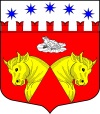 ВНУТРИГОРОДСКОЕ МУНИЦИПАЛЬНОЕ 
ОБРАЗОВАНИЕ ЗВЕЗДНОЕ
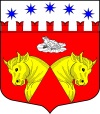 МУНИЦИПАЛЬНОЕ ОБРАЗОВАНИЕ ЗВЕЗДНОЕ
В статье 6 Бюджетного кодекса Российской Федерации (далее – БК РФ) утверждены основные понятия и термины, используемые участниками бюджетного процесса:

«доходы бюджета – поступающие в бюджет денежные средства, за исключением средств, являющихся в соответствии с настоящим Кодексом источниками финансирования дефицита бюджета;

расходы бюджета - выплачиваемые из бюджета денежные средства, за исключением средств, являющихся в соответствии с настоящим Кодексом источниками финансирования дефицита бюджета;

дефицит бюджета - превышение расходов бюджета над его доходами;

профицит бюджета - превышение доходов бюджета над его расходами;

межбюджетные трансферты - средства, предоставляемые одним бюджетом бюджетной системы Российской Федерации другому бюджету бюджетной системы Российской Федерации.»
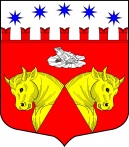 ВНУТРИГОРОДСКОЕ МУНИЦИПАЛЬНОЕ 
ОБРАЗОВАНИЕ ЗВЕЗДНОЕ
Контактная информация.
Муниципальный Совет196066, Санкт-Петербург, ул. Алтайская, д. 13тел.: 371-89-72Глава муниципального образования – 
Жданова Марина АлександровнаМестная администрация196066, Санкт-Петербург, ул. Алтайская, д. 13тел.: 371-28-72Глава Местной администрации – 
Волкович Виктория Марьяновна
Официальный сайт МО Звездное 
http://www.мозвездное.рф/ 
E-mailmo048@yandex.ruТелефон371-28-72
Прием граждан должностными лицами органов местного самоуправления МО Звездное

Жданова Марина Александровна – 
Глава муниципального образованияприем четверг с 11.00 до 13.00
Волкович Виктория Марьяновна – 
Глава Местной администрацииприем среда с 11.00 до 13.00
ВНУТРИГОРОДСКОЕ МУНИЦИПАЛЬНОЕ 
ОБРАЗОВАНИЕ ЗВЕЗДНОЕ
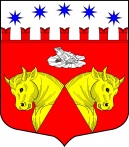 Основные направления бюджетной политики внутригородского муниципального образования 
города федерального значения Санкт-Петербурга муниципальный округ Звездное
на 2025-2027 годы
Основные направления бюджетной политики внутригородского муниципального образования города федерального значения Санкт-Петербурга муниципальный округ Звездное (далее – муниципальное образование) на 2025-2025 годы подготовлены в соответствии с бюджетным законодательством Российской Федерации и Санкт-Петербурга в целях составления проекта бюджета муниципального образования Звездное на 2025 год и плановый период 2026-2027 годов (далее – проект бюджета на 2025 год). Проект бюджета на 2025 год формируется на три года.

Основные направления бюджетной политики и налоговой политики муниципальный образования на 2025 год определяют условия, принимаемые для составления проекта бюджета на 2025 год, подходы к его формированию.
Доходы бюджета
Доходы проекта бюджета в 2025 году планируется формировать из доходов, которые включают в себя
Собственные доходы
Безвозмездные поступления, в состав которых входят
Субвенции, выделяемые из бюджета Санкт-Петербурга
Налоговые доходы
Дотации, выделяемые из бюджета Санкт-Петербурга
Неналоговые доходы
В связи с тем, что в Санкт-Петербурге в соответствии с федеральным и региональным законодательством органы местного самоуправления не наделены полномочиями в области налоговой политики, реальных инструментов налоговой политики не имеется. В соответствии со статьей 8 БК РФ в бюджетные полномочия органов государственной власти Санкт-Петербурга входит определение законами Санкт-Петербурга источников доходов бюджетов внутригородских муниципальных образований Санкт-Петербурга, а также установление нормативов отчислений доходов в бюджеты внутригородских муниципальных образований Санкт-Петербурга от федеральных, региональных и (или) местных налогов, предусмотренных специальными налоговыми режимами, подлежащих зачислению в бюджет Санкт-Петербурга в соответствии с БК РФ и законодательством о налогах и сборах.
1. Налоговые доходы.
 Налог на доходы физических лиц
2.  Неналоговые доходы

Доходы в виде прибыли, приходящейся на доли в уставных (складочных) капиталах хозяйственных товариществ и обществ, или дивидендов по акциям, принадлежащим внутригородским муниципальным образованиям города федерального значения Санкт-Петербурга (далее – муниципальные образования). 
Проценты, полученные от предоставления бюджетных кредитов за счет средств бюджетов муниципальных образований. 
Доходы, получаемые в виде арендной платы, а также средства от продажи права на заключение договоров аренды за земли, находящиеся в собственности муниципальных образований (за исключением земельных участков муниципальных бюджетных и автономных учреждений). 
Доходы от сдачи в аренду имущества, находящегося в оперативном управлении органов управления муниципальных образований и созданных ими учреждений (за исключением имущества муниципальных бюджетных и автономных учреждений). 
Доходы от сдачи в аренду имущества, составляющего казну муниципального образования (за исключением земельных участков).
Доходы от перечисления части прибыли, остающейся после уплаты налогов и иных обязательных платежей, муниципальных унитарных предприятий, созданных муниципальными образованиями. 
Средства, получаемые от передачи имущества, находящегося в собственности муниципальных образований (за исключением имущества муниципальных бюджетных и автономных учреждений, а также имущества муниципальных унитарных предприятий, в том числе казенных), в залог, в доверительное управление. 
Прочие поступления от использования имущества, находящегося в собственности муниципальных образований (за исключением имущества муниципальных бюджетных и автономных учреждений, а также имущества муниципальных унитарных предприятий, в том числе казенных). 
Доходы от оказания платных услуг (работ) получателями средств бюджетов муниципальных образований. 
 Доходы от компенсации затрат бюджетов муниципальных образований, в том числе средства, составляющие восстановительную стоимость зеленых насаждений общего пользования местного значения и подлежащие зачислению в бюджеты муниципальных образований в соответствии с законодательством Санкт-Петербурга. 
Доходы от реализации имущества, находящегося в собственности муниципальных образований, за исключением имущества бюджетных и автономных учреждений, а также имущества муниципальных унитарных предприятий, в том числе казенных. 
 Платежи, взимаемые органами местного самоуправления (организациями) за выполнение определенных функций.
3. Безвозмездные поступления
Безвозмездные поступления от других бюджетов бюджетной системы Российской Федерации. 
1. Безвозмездные поступления от государственных (муниципальных) организаций. 
2. Безвозмездные поступления от негосударственных организаций. 
3. Прочие безвозмездные поступления, зачисляемые в бюджеты муниципальных образований. 
4. Доходы от возврата бюджетами бюджетной системы Российской Федерации остатков субсидий, субвенций и иных межбюджетных трансфертов, имеющих целевое назначение, прошлых лет, а также от возврата организациями остатков субсидий прошлых лет.
Согласно приложению к Закону Санкт-Петербурга «О бюджете Санкт-Петербурга на 2025 год и на плановый период 2026 и 2027 годов» объем субвенций на исполнение органами местного самоуправления в Санкт-Петербурге отдельного государственного полномочия Санкт-Петербурга по определению должностных лиц местного самоуправления, уполномоченных составлять протоколы об административных правонарушениях, и составлению протоколов об административных правонарушениях на 2025 год и на плановый период 2026 и 2027 годов составляет:
3.2.	Прочие безвозмездные поступления, зачисляемые в бюджеты муниципальных образований.
Таким образом, общий объем доходной части бюджета МО Звездное на 2025 год составил 189 482,6 тысячи рублей, в том числе налоговые доходы – в размере                    17 418,0 тысяч рублей и безвозмездные поступления – в размере 172 064,6 тысяч рублей.
Расходы бюджета
Формирование расходов проекта бюджета МО Звездное осуществляется в соответствии с расходными обязательствами, вытекающие из полномочий по решению вопросов местного значения отнесённых к ведению муниципальных образований Законом Санкт-Петербурга от 23.09.2009 № 420-79 «Об организации местного самоуправления в Санкт-Петербурге», предусмотренных Уставом МО Звездное. Перечень расходных обязательств определён приложением к Закону Санкт-Петербурга «О бюджете Санкт-Петербурга на 2025 год и на плановый период 2026 и 2027 годов».

Формирование расходов бюджета на 2025 год осуществляется в том числе с учетом: 
-	прогноза индекса потребительских цен Санкт-Петербурга за период с начала года (в процентах к предыдущему году):
на 2025 год – 104,61%;               на 2026 год – 103,91%;              на 2027 год – 103,91%.
-	размера меры социальной поддержки в виде выплаты денежных средств на содержание детей, находящихся под опекой или попечительством, и детей, переданных на воспитание в приёмные семьи: 
на 2025 год –17 107,0  руб.;
Главными распорядителями средств проекта бюджета на 2025 год являются:
Муниципальный Совет муниципального образования 
Звездное (918)
Местная администрация муниципального образования 
Звездное  (948)
Расходы бюджета на 2025 год предусмотрены в размере 189 482,6 тысяч рублей.
Наиболее значимые объёмы ассигнований на 2025 год предусмотрены по следующим отраслям:
Таким образом, наиболее значимыми ассигнованиями бюджета на 2025 год являются ассигнования на реализацию мероприятий по благоустройству территории муниципального образования.

Мероприятия для жителей ВМО Звездное в 2025 году проводятся на основании муниципальных программ.

В расходы бюджета на 2025 год включены публичные нормативные обязательства, в сумме 11 119,3 тыс. руб.